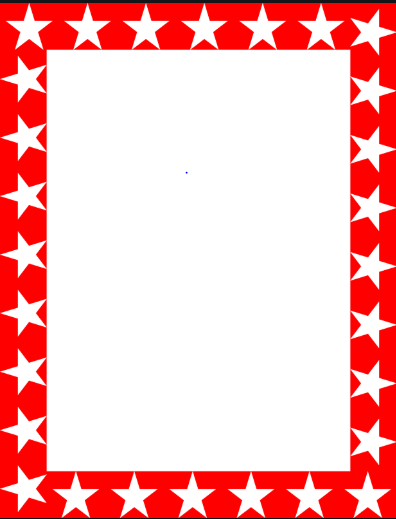 Wow Assembly:
Friday 4th November
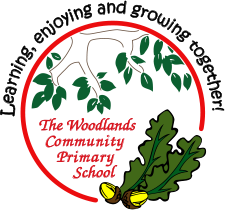 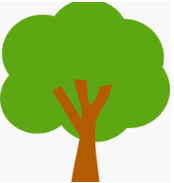 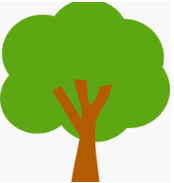 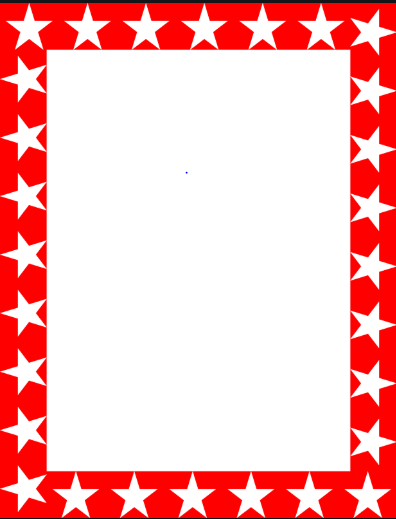 Weekly Team Points!
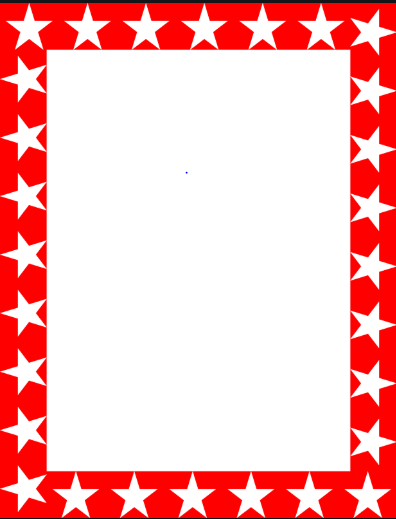 Scientists of the Week!
Birch – Thomas
Pine – Maxwell
Elm – Duke
Oak –
Ash –
Willow –  Robyn
Spruce – Alexi-Grace 
Maple –
Redwood – Alfie-Ray  
Chestnut – 
Aspen-
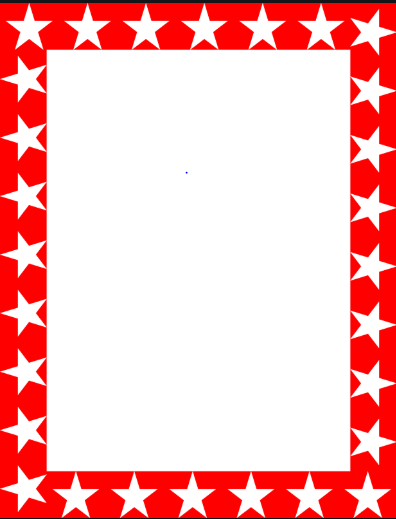 Green Cards!
Henry – Pine
George – Pine
Vinny - Maple
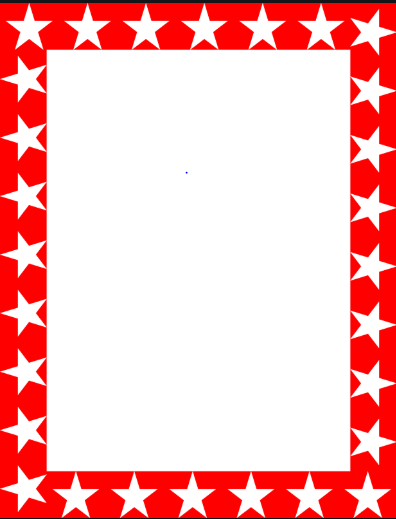 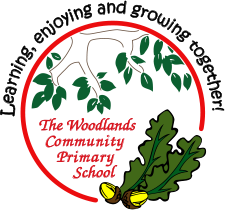 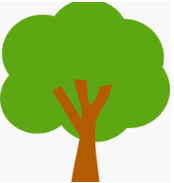 Ash
Rhiannon

For a positive attitude to learning. Rhiannon used her phonics and the word wall to help her write her news. Well done Rhiannon!


Mrs Laffan                                   4.11.2022
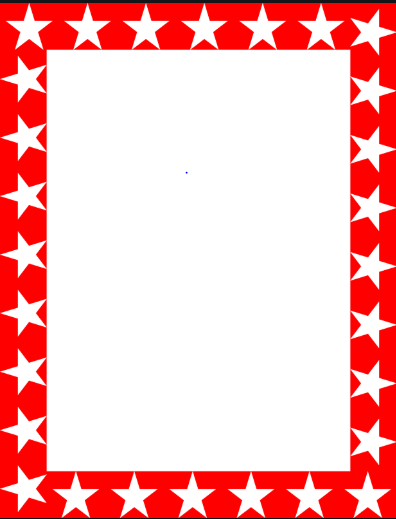 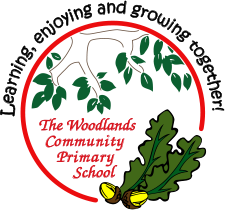 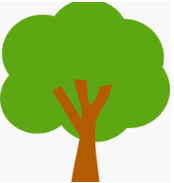 Elm
Ella
For beautiful presentation in science. Ella used a ruler accurately to create her own table for recording the materials we saw on our material hunt. 
Ella was even able to identify the material rubber. 
Great work Ella 
Mr Grice                                    04.11.2022
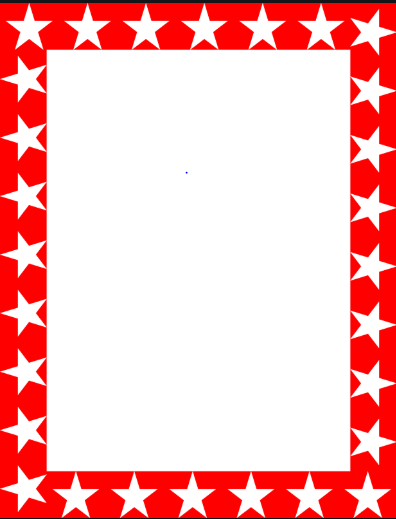 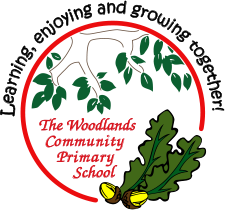 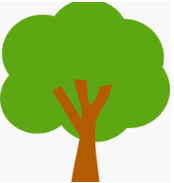 Birch

Louie
For a great attitude towards learning this week. Louie has created some amazing work this week working independently on his tasks. Well done Louie!

Miss Smart                                 04.11.2022
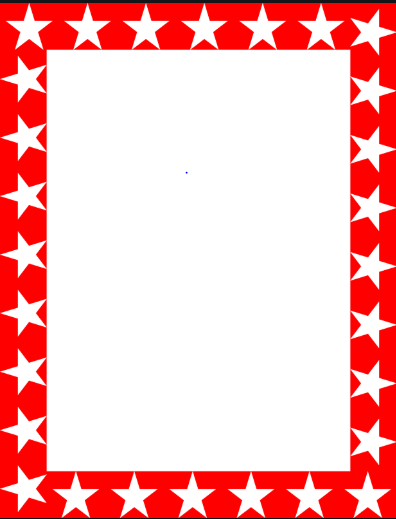 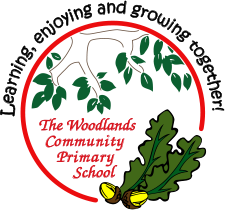 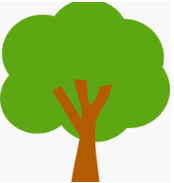 Pine
Lola

Lola showed excellence during Science this week on our materials hunt. She was able to find many objects made from a range of materials.
Well done Lola!



Miss Bailey & Miss Higgins                                 04.11.2022
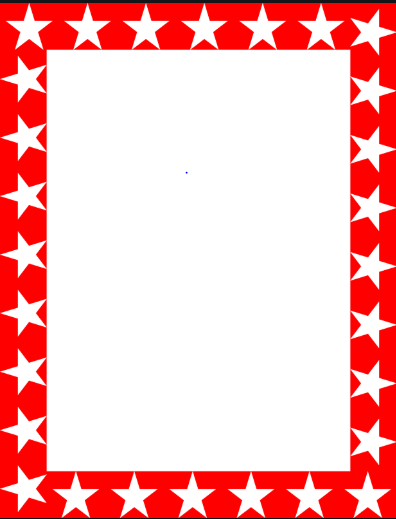 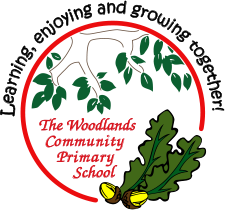 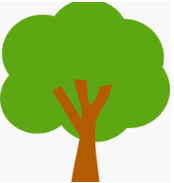 Maple
Kara 

For a fantastic diary entry based on a Roman soldier going into battle.  Kara explained how the soldier was feeling and  what happened during the battle.  
Well done Kara .

Miss Dawson                                  04.11.2022
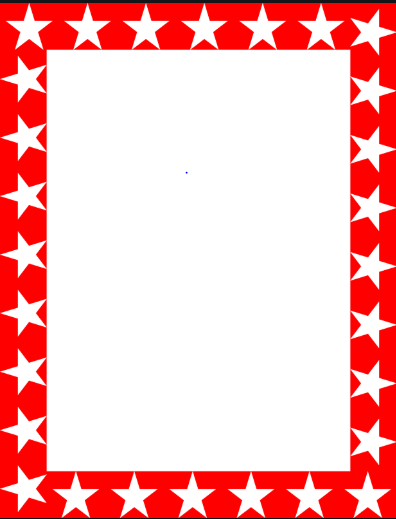 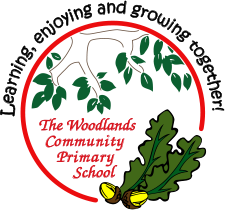 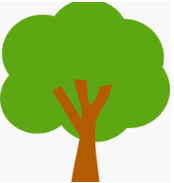 Willow

Casper

Showing great enthusiasm and desire to learn new things in DT.

Miss Shipley                                 		   4.11.2022
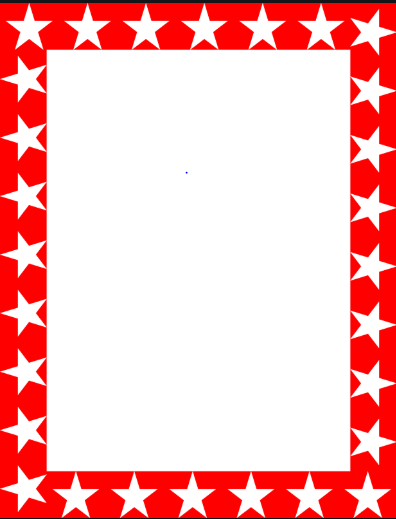 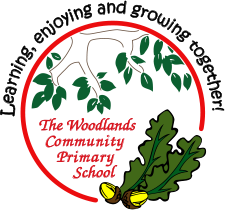 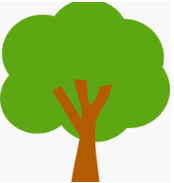 Spruce

Seb
For
Being resilient and persevering in Maths this week when regrouping to add. 

Mrs Read & Mrs Davies        4.11.22
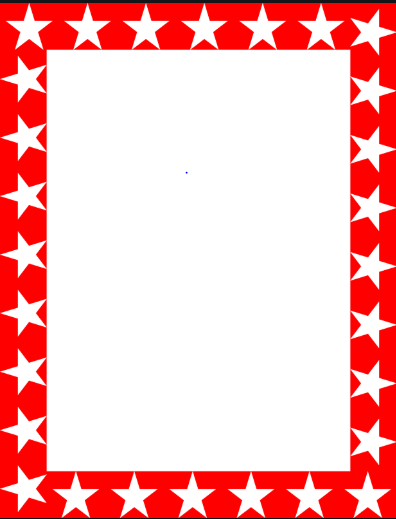 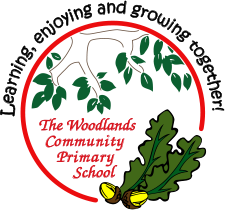 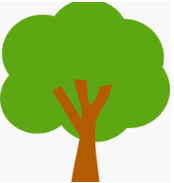 Chestnut

Louie 
Louie has shown a more determined attitude this week towards his work, especially his maths. His concentration has been much better. Therefore, he has been able to be more independent with his activities, showing an enthusiasm when he has found he has succeed all by himself!
Mr Tennuci                                   4.11.22
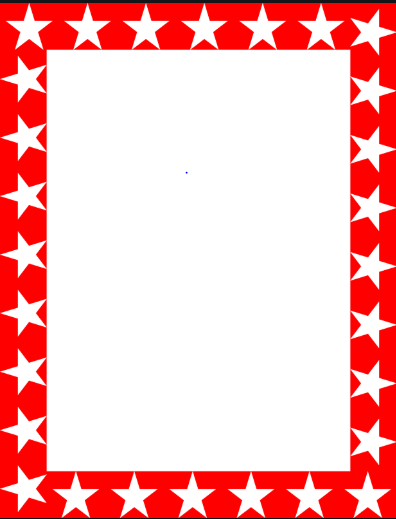 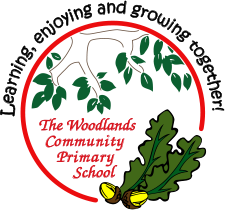 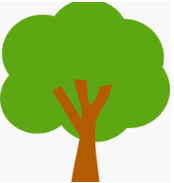 Aspen



Emma 

For demonstrating excellent resilience in Maths.

Miss Harvey and Miss Volante 21.10.2022
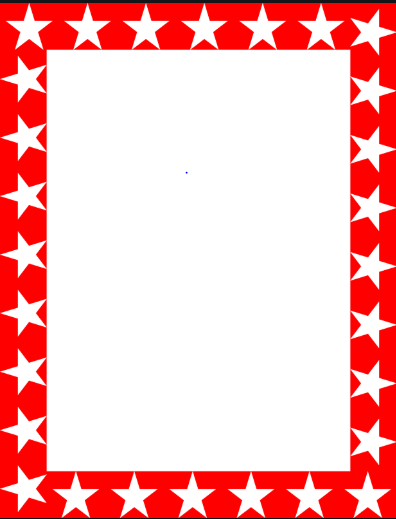 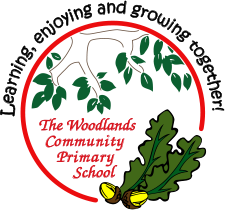 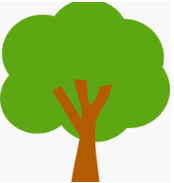 Redwood
Annalia 

For a great attitude towards learning across the curriculum this week and every week! 
Great work Annalia, keep it up 


Mrs Gill              04.11.2022